Two focuses to studying Economics
Microeconomics – the study of the economic decisions and actions of individual people, companies, etc.
1
[Speaker Notes: Examples: 

Microeconomics – the study of the economic decisions and actions of individual people, companies, etc.

Macroeconomics - a study of economics in terms of whole systems especially with reference to general levels of output and income and to the interrelations among sectors of the economy]
What do you think the prefix “micro-” means?
The prefix “micro-,”    =   “small”
in the word “microeconomics”it  refers to the basic, small-scale economic behaviors and decisions that economists in this field study.
Meet Employees A, B and C. 

A year ago, they were hired at the same hourly wage to work for Zapco Electronics.
They typically work about 50 hours a week.
After about a year, they all get a 5% wage increase.
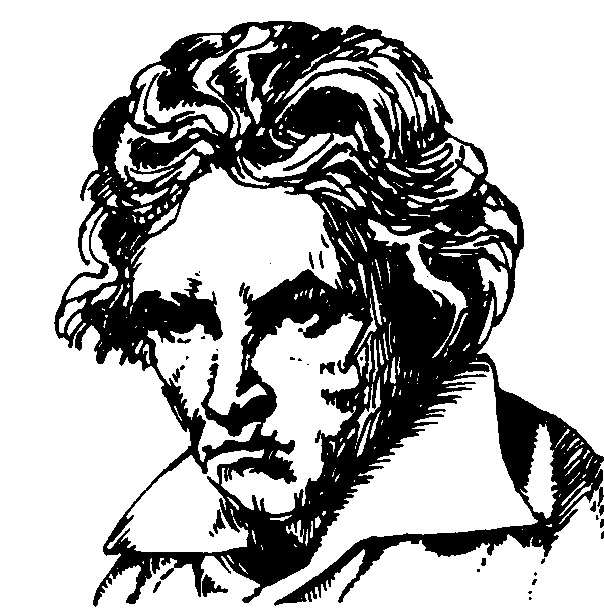 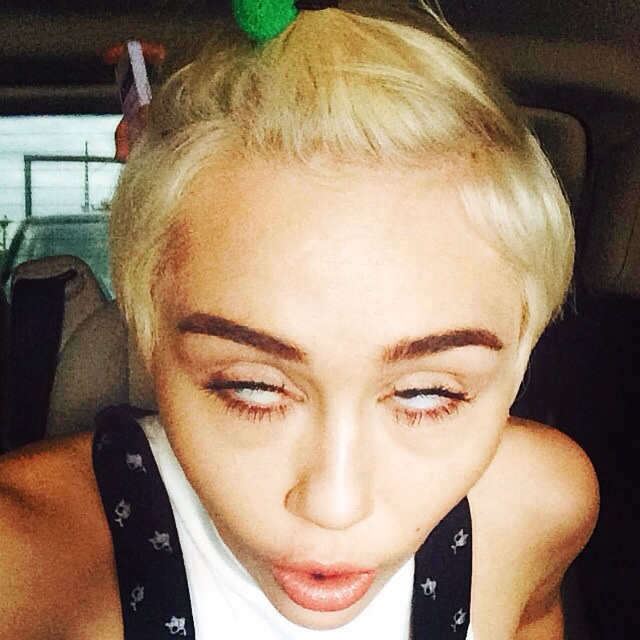 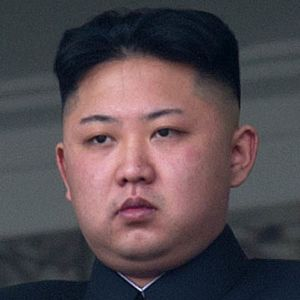 B
A
C
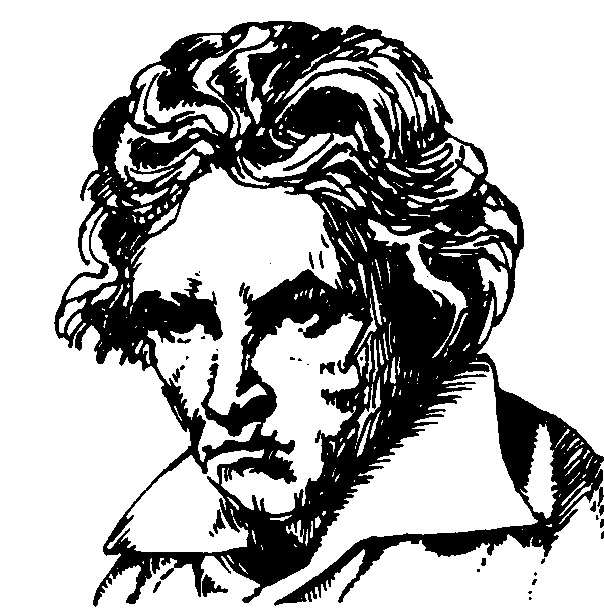 feels energized by the boost in pay. He decides to commit an additional 10 hours a week to the company to increase his income even further.
A
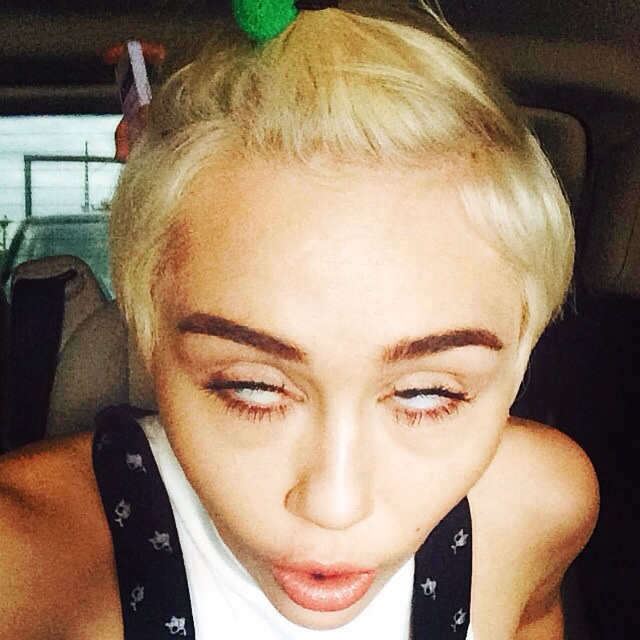 receives the same raise, but decides her original 50-hour workweek suits her just fine. She’ll make more money for the same work.
B
sees the pay raise as meaning that he won’t have to work as many hours to make his starting income, which is adequate to pay his bills. Therefore, he opts to work only 45 hours a week.
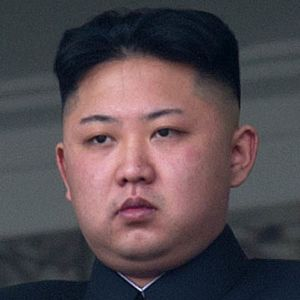 C
Please answer the following questions about our Microeconomic
 Example
How will the decisions of Employees A, B and C affect the company?
Cost-wise, who is the most desirable employee for the company?
 Do the cost savings offered by Employee C’s reduced hours outweigh the potential profit generated by Employee A’s additional work, or vice-versa?
Why is Employee A motivated to work more hours, but Employee C motivated to work fewer? 
How will this affect their purchasing power as consumers?
Two focuses to studying Economics
Microeconomics – the study of the economic decisions and actions of individual people, companies, etc.
Macroeconomics - a study of economics in terms of whole systems especially with reference to general levels of output and income and to the interrelations among sectors of the economy
6
[Speaker Notes: Examples: 

Microeconomics – the study of the economic decisions and actions of individual people, companies, etc.

Macroeconomics - a study of economics in terms of whole systems especially with reference to general levels of output and income and to the interrelations among sectors of the economy



The prefix “macro-,” meaning “big,” in the word “macroeconomics” refers to how economists in this field analyze the structure and function of large-scale economies as a whole, whether regional, national or global. Macroeconomics examines the complex interplay between factors such as national income and savings, gross domestic product, gross national product, consumer and producer price indexes, consumption, unemployment, foreign trade, inflation, investment and international finance. Economists in this field seek to understand fluctuations in business cycles and the elements that contribute to long-term economic growth, which are vital to the creation of sound economic policies by governments and businesses.]
What do you think the prefix “macro-” means?
The prefix “macro-,” meaning “big”.
in the word “macroeconomics” it refers to how economists in this field analyze the structure and function of large-scale economies as a whole
On September 29, 2008, the United States experienced one of the largest economic shocks in its history;
 the stock market plunged by over 777 points, wiping out over $1 trillion in stock value.
 The market continued to plummet over the following week, setting off a deep recession.
 Home prices fell, foreclosures rose, and unemployment soared. Toxic financial products flooded the international marketplace, pushing many of the world’s largest financial companies to the brink of bankruptcy.
Today, with the economy functioning but sluggish, U.S. politicians battle over the next course of action. 
Would another stimulus plan get consumers buying again? 
Should Congress pass a jobs bill to reduce unemployment?
 Would printing more money for debts help, or cause out-of-control inflation?
 Could new trade agreements provide an answer to the nation’s economic woes?
Whatever the solution, all of these measures, both implemented and debated, involve macroeconomics. The prefix “macro-,” meaning “big,” in the word “macroeconomics” refers to how economists in this field analyze the structure and function of large-scale economies as a whole, whether regional, national or global. 

Macroeconomics examines the complex interplay between factors such as 
 national income and savings
gross domestic product
consumer and producer price indexes
Consumption
Unemployment 
foreign trade
inflation,
Investment
international finance.
Economists in the field of Macroeconomics seek to understand fluctuations in business cycles and the elements that contribute to long-term economic growth, which are vital to the creation of sound economic policies by governments and businesses.